Нейронные сети адаптивного резонансаART – AdaptiveResonanceTheory
Характеристика сети
Сети адаптивного резонанса были предложены Гроссбергом в 1976 г. Они основываются на теории адаптивного резонанса (Adaptive Resonance Theory).  В соответствии с ней такие нейронные сети называют АРТ(ART)-сетями. Резонанс  в них происходит при идентификации какого-либо события или образа. Существуют различные модели нейронных сетей, основанных на теории адаптивного резонанса. Мы будем рассматривать две архитектуры: АРТ1 и АРТ2. 
АРТ-1 – для кластеризации, хранения и идентификации образов в форме двоичных сигналов;
АРТ-2 – для кластеризации, хранения и идентификации образов, представленных как в форме двоичных сигналов, так и в форме аналоговых сигналов, в том числе с использованием обоих типов сигналов в одной структуре.
Структура любой АРТ-сети содержит единственный слой нейронов. Количество входных переменных равно количеству двоичных или вещественных признаков, характеризующих объект. Количество выходов непостоянно. В момент начала функционирования сети выходов нет вовсе. Постепенно их количество возрастает с каждым новым незнакомым входным образом, образующим, по сути, новый кластер. Таким образом, очевидно, что АРТ-сети – самоорганизующиеся.
Структура сети
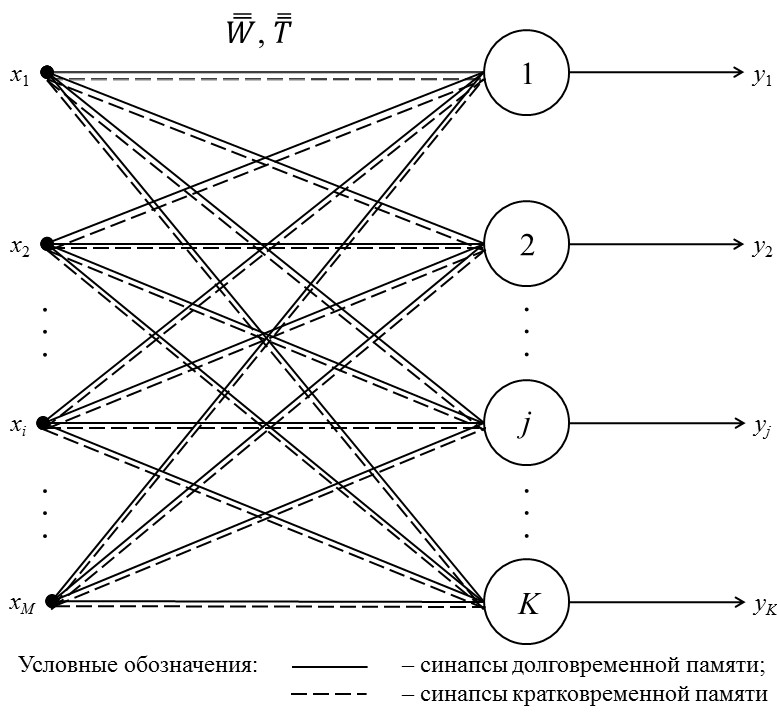 В отличие от большинства структур других нейронных сетей входы АРТ-1 связаны с выходами не одним, а парой синапсов: 
wij – синапсы кратковременной памяти; 
tij –синапсы долговременной памяти. 
Назначение кратковременной памяти – установление кластеров, к которым может быть отнесен входной образ. 
Назначение долговременной памяти – установление степени соответствия входного образа кластерам, определение нейрона-победителя или принятие решения о создании нового кластера.
Структура нейронной сети АРТ-1